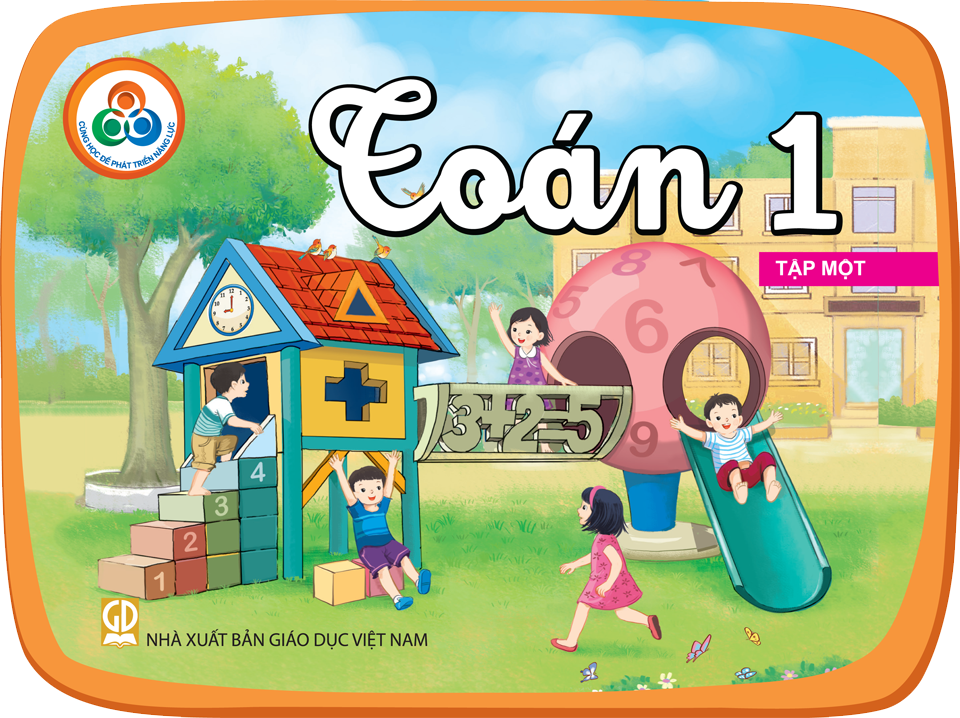 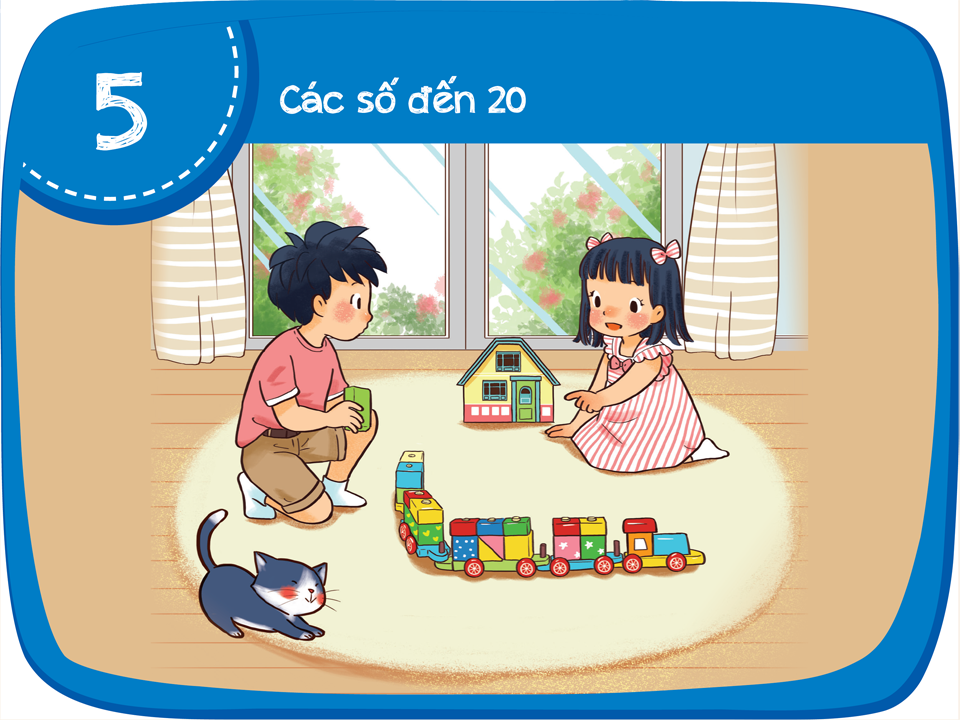 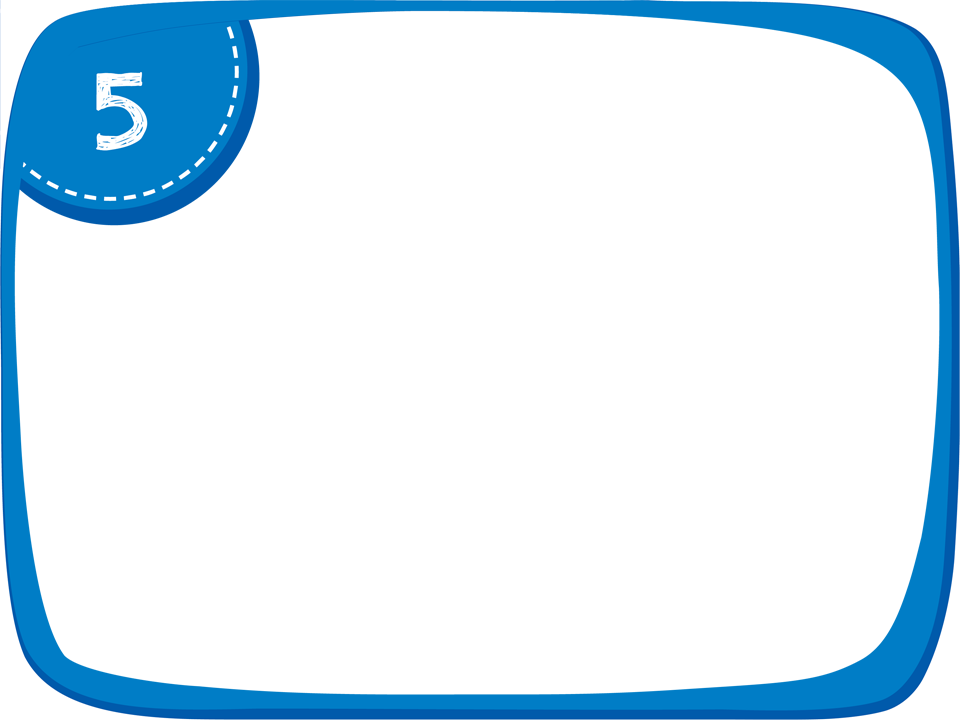 So sánh, sắp thứ tự các
số trong phạm vi 20
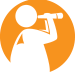 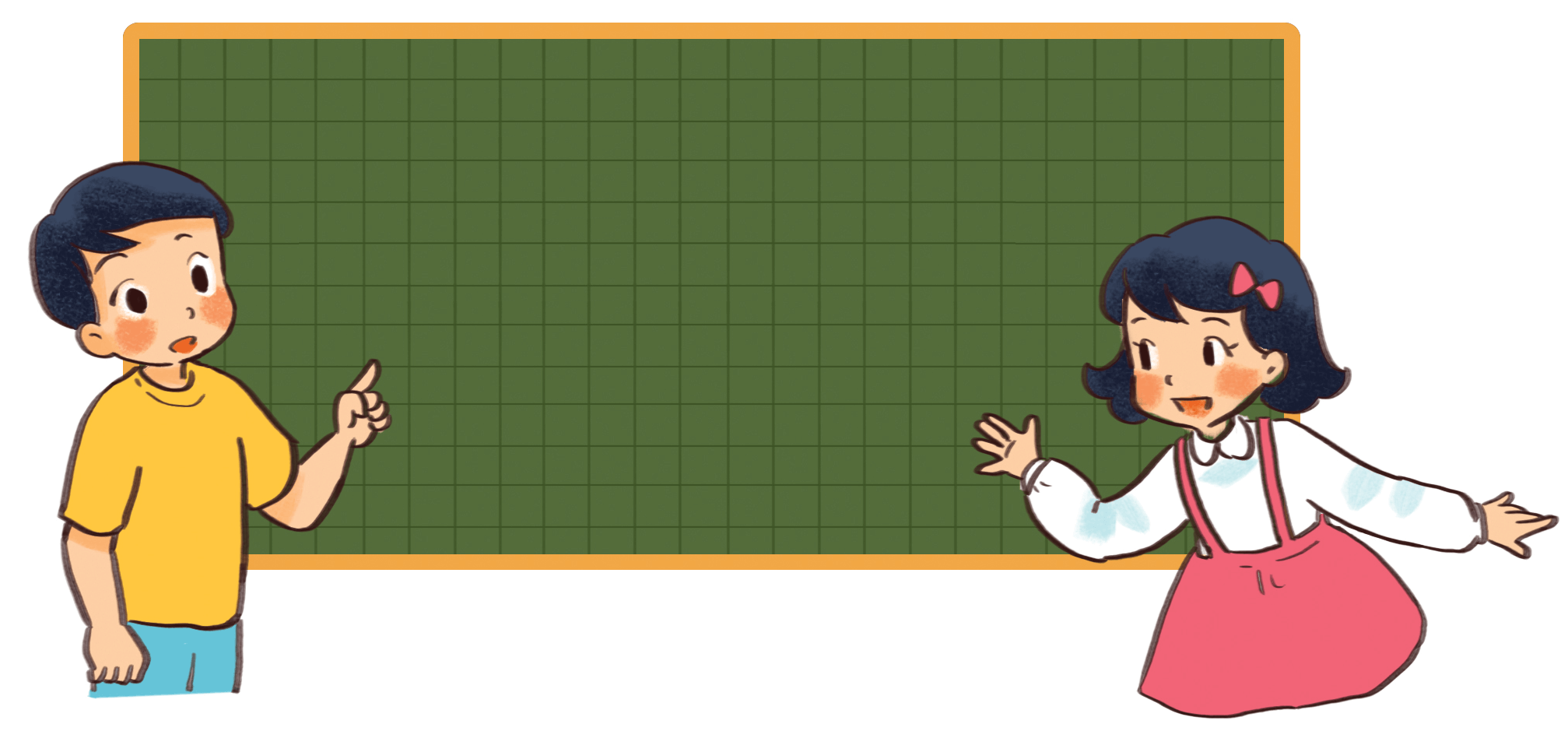 So sánh 13 và 15
13 và 15 đều có 1 chục
3 bé hơn 5 nên 13 bé hơn 15.
13 < 15
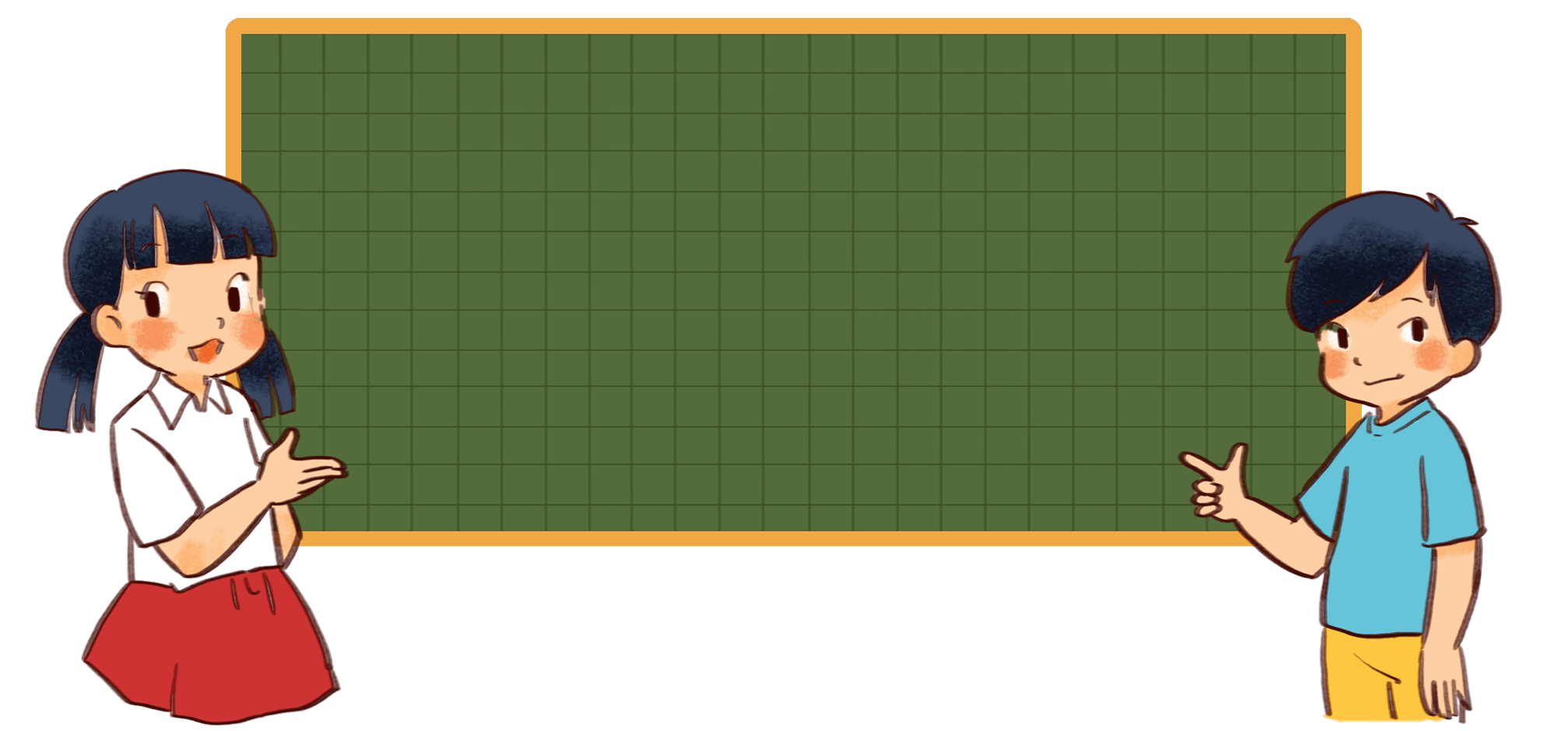 So sánh 17 và 20
17 và 20 đều có 1 chục
7 bé hơn 10 nên 17 bé hơn 20.
17 < 20
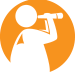 3 bé hơn 5 nên
13 và 15 đều
13 bé hơn 15.
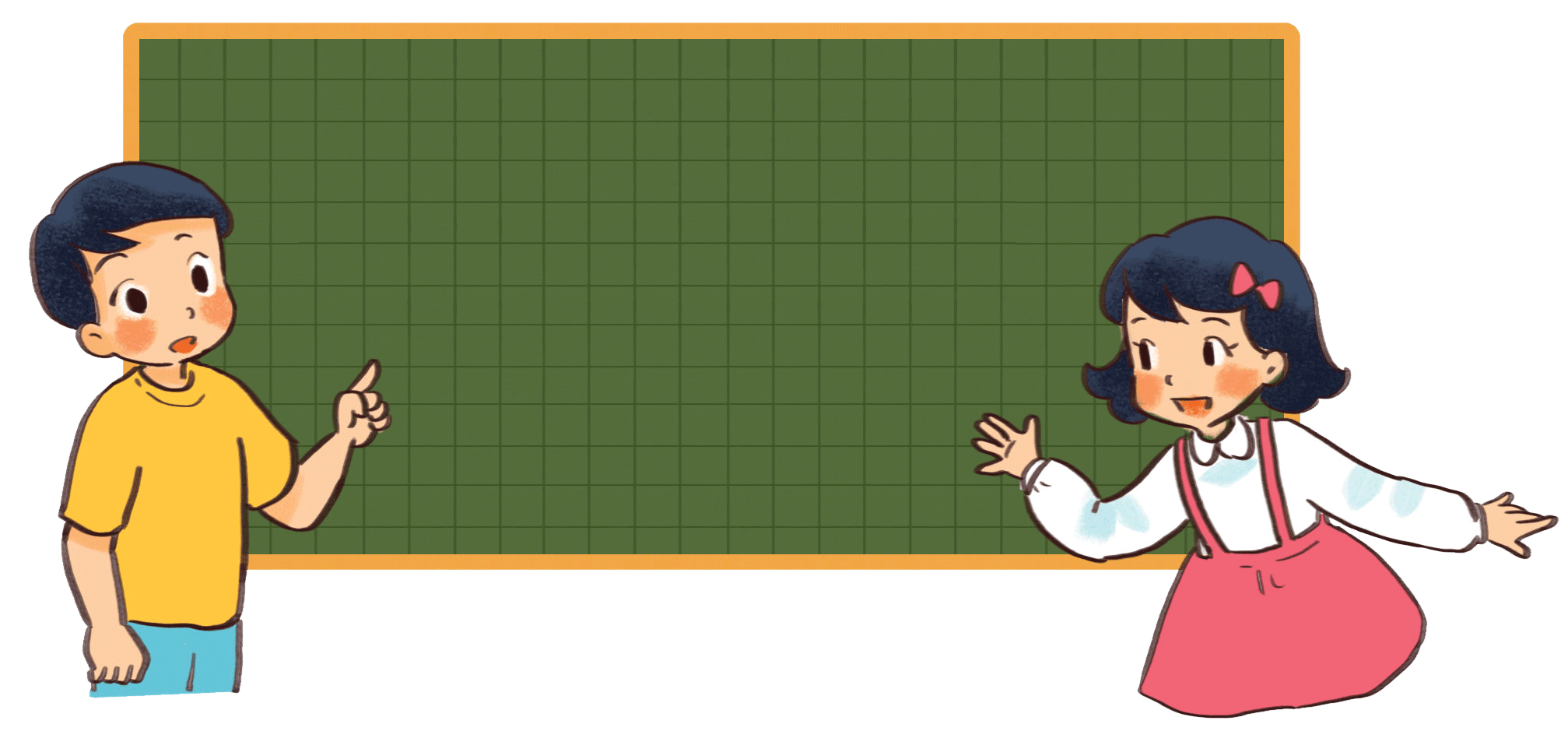 có 1 chục
So sánh 13 và 15
13 < 15
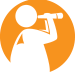 17 và 20 đều
7 bé hơn 10 nên
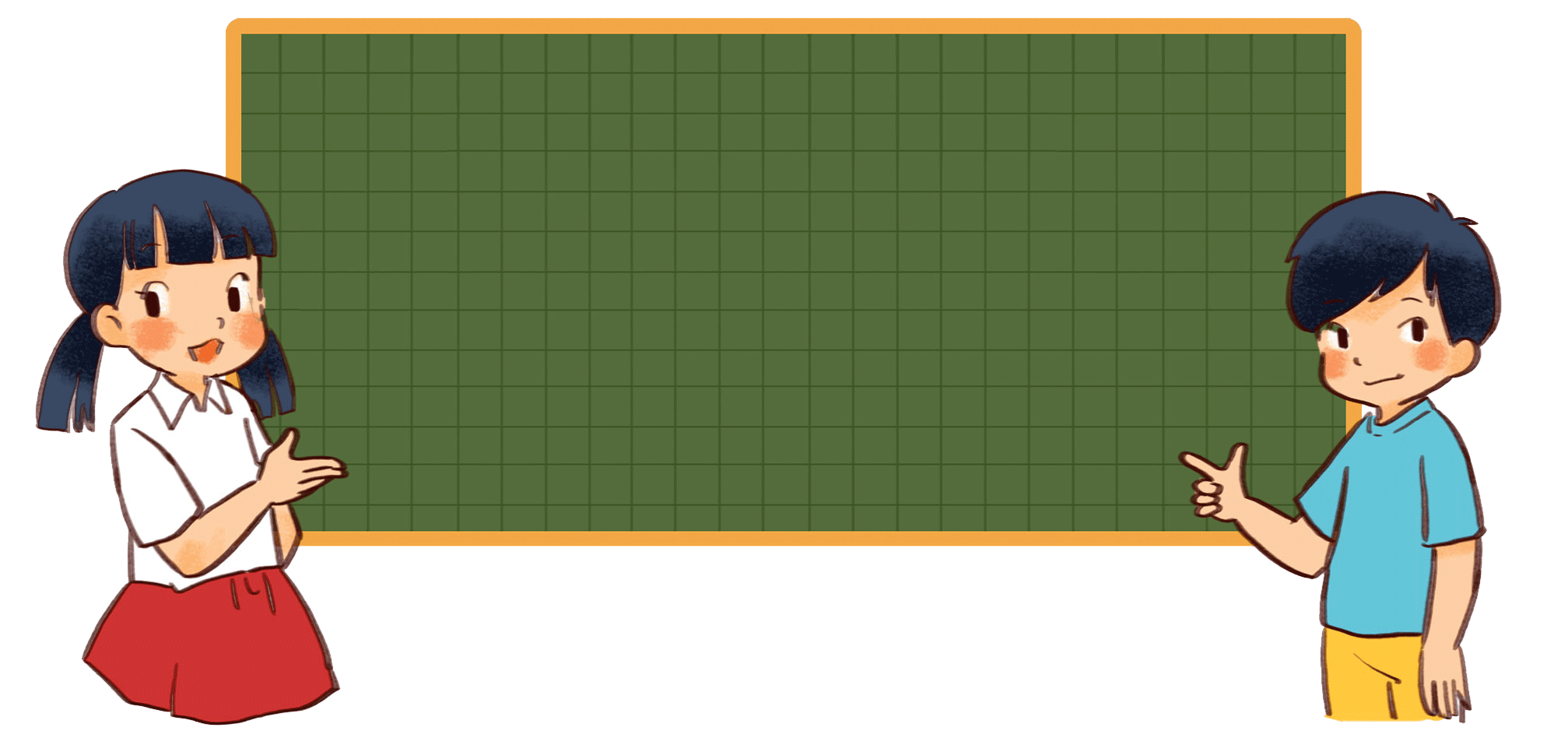 có 1 chục
17 bé hơn 20.
So sánh 17 và 20
17 < 20
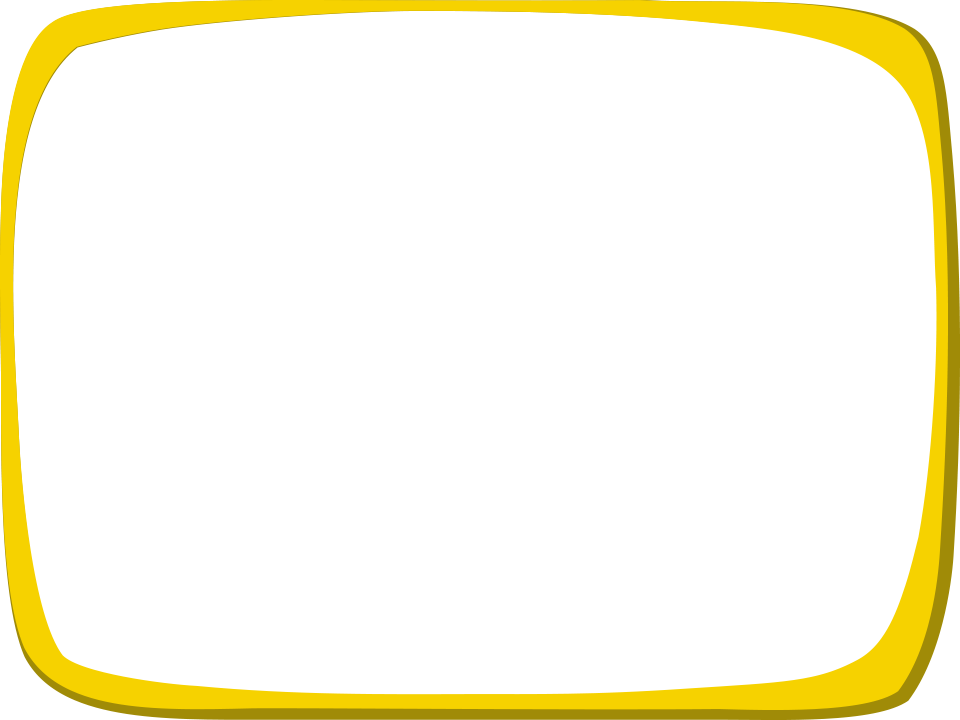 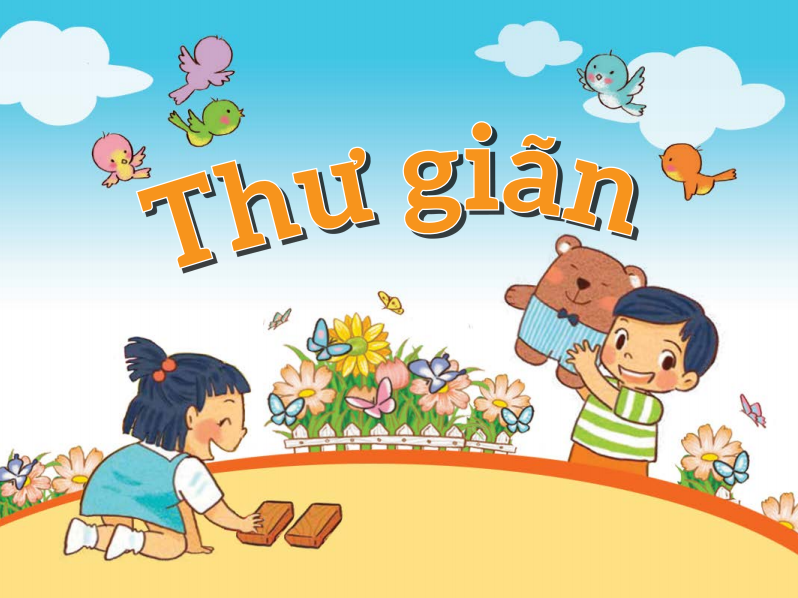 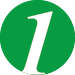 Chọn > hoặc <.
a.
?
11        12
?
12        11
b.
?
13        14
?
14        13
c.
?
16        15
?
15        16
d.
?
13        20
?
20        13
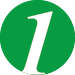 Chọn > hoặc <.
1 bé hơn 2 nên
11 và 12 đều
11 bé hơn 12.
có 1 chục
a.
>
<
12
11
11
12
?
?
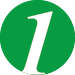 Chọn > hoặc <.
a.
<
>
11        12
12        11
b.
<
>
?
13        14
?
14        13
c.
>
<
?
16        15
?
15        16
d.
<
>
?
13        20
?
20        13
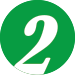 Sắp xếp các số đã cho theo thứ tự từ bé đến lớn.
Cả ba số đều có 1 chục.
0 < 2,
2 < 5
Thứ tự là 10, 12, 15
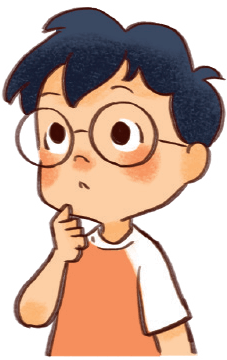 ?
?
12
12
?
15 ; 12 ; 10
10
10
15
15
?
?
10
11
16
18
?
?
10 ; 18 ; 11 ; 16
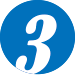 Trả lời câu hỏi.
a. Khay nào có nhiều bánh hơn?
b. Đĩa nào có nhiều quả hơn?
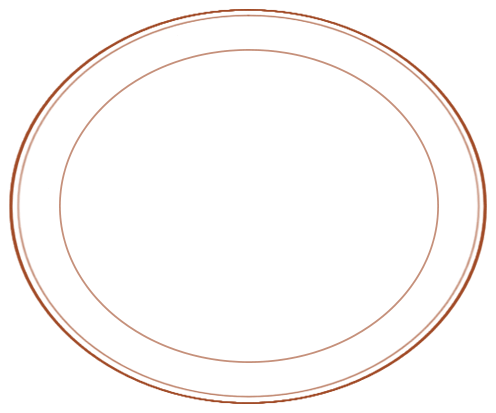 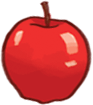 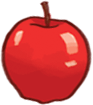 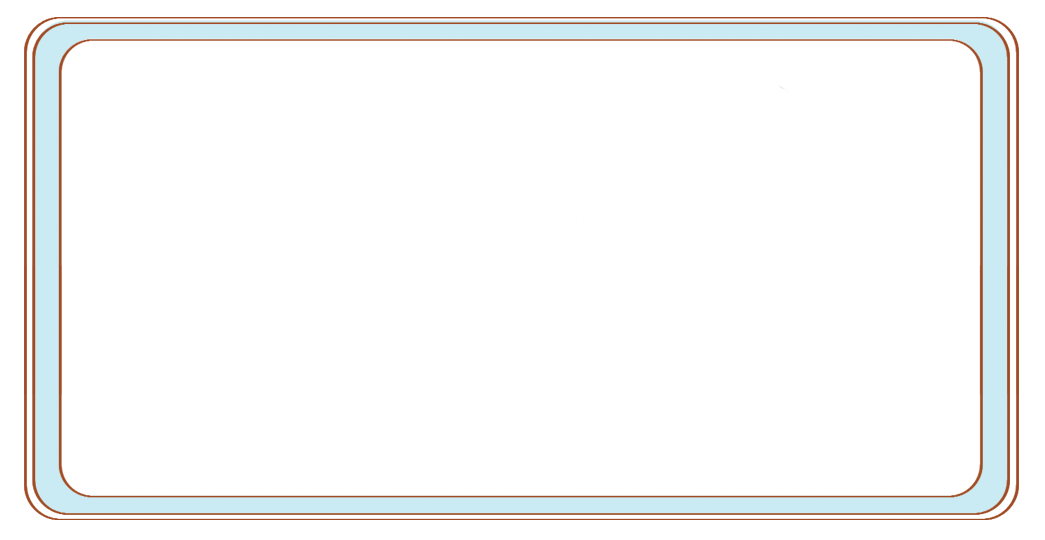 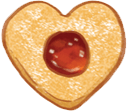 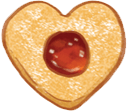 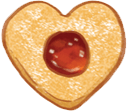 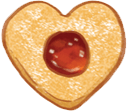 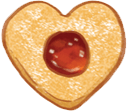 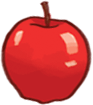 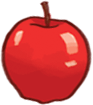 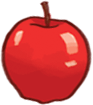 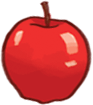 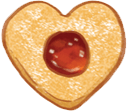 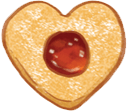 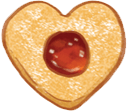 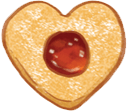 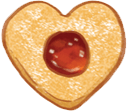 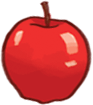 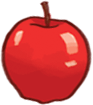 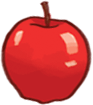 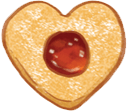 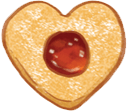 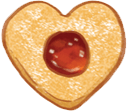 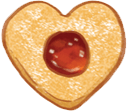 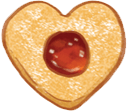 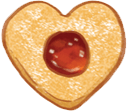 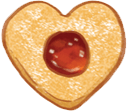 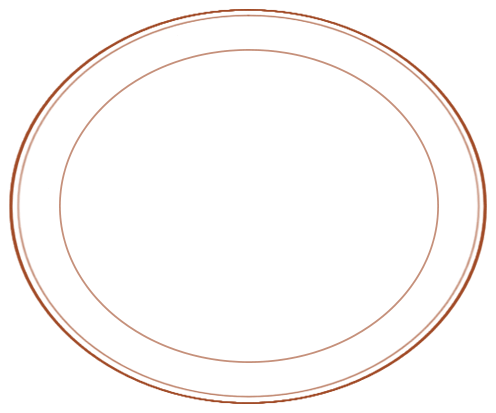 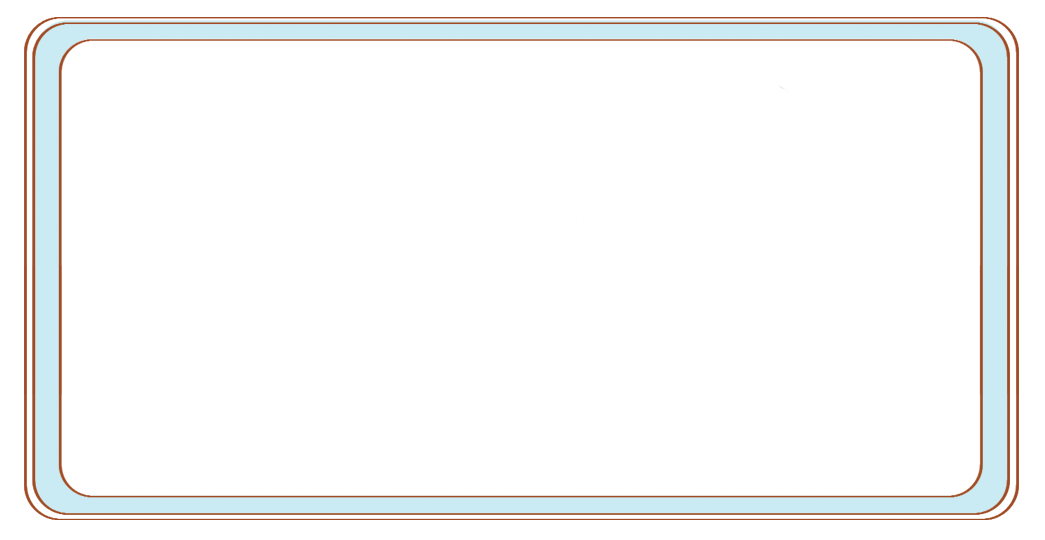 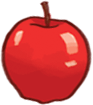 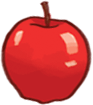 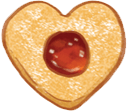 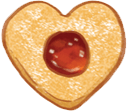 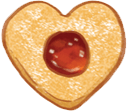 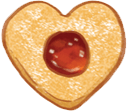 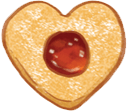 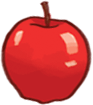 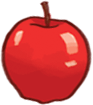 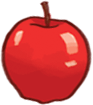 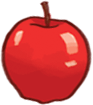 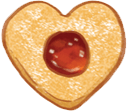 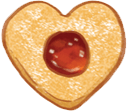 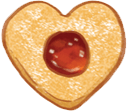 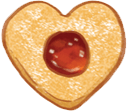 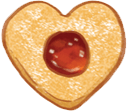 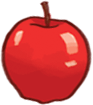 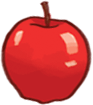 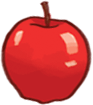 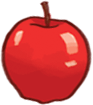 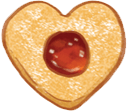 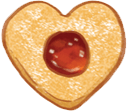 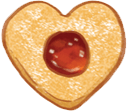 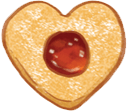 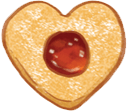 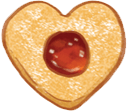 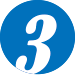 Trả lời câu hỏi.
a. Khay nào có nhiều bánh hơn?
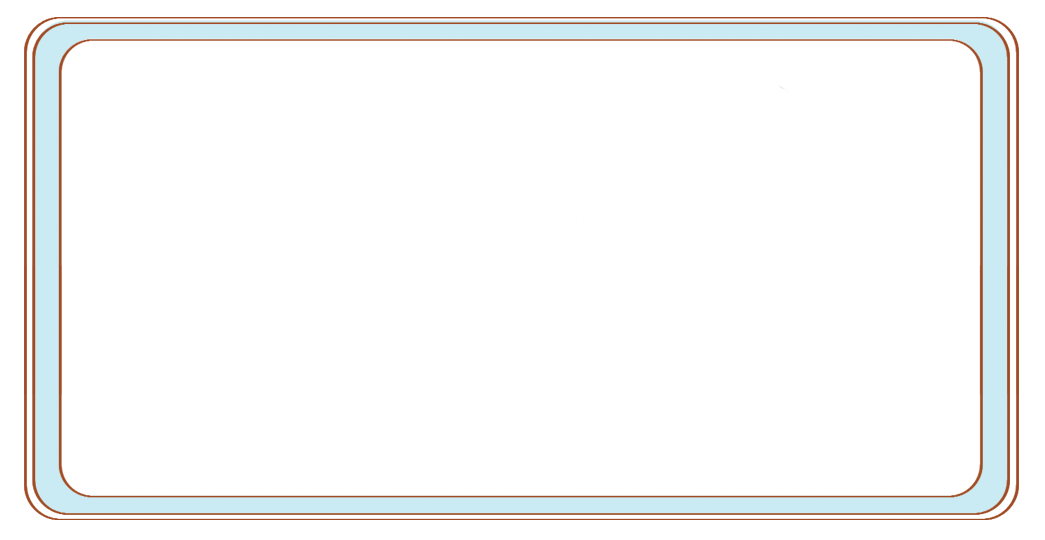 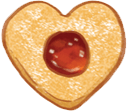 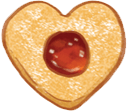 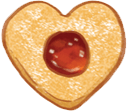 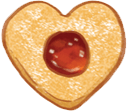 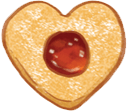 17
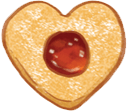 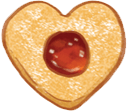 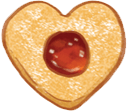 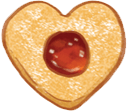 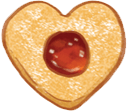 nên
7 > 6
17 > 16
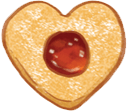 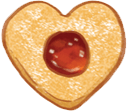 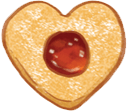 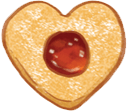 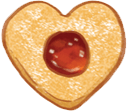 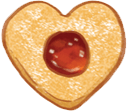 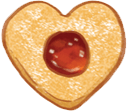 Khay trên nhiều bánh hơn khay dưới.
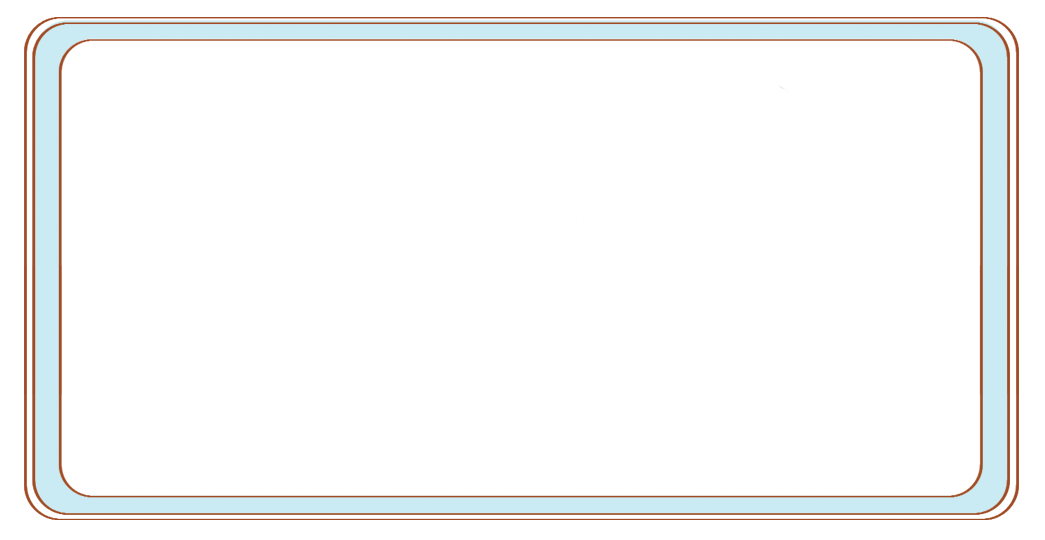 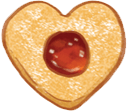 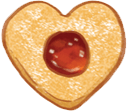 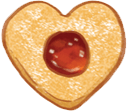 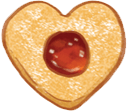 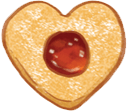 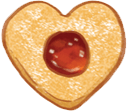 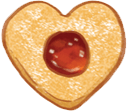 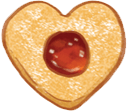 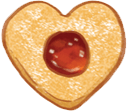 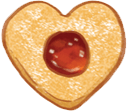 16
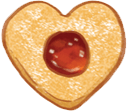 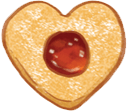 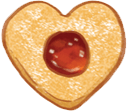 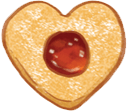 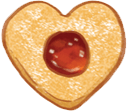 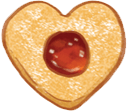 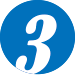 Trả lời câu hỏi.
b. Đĩa nào có nhiều quả hơn?
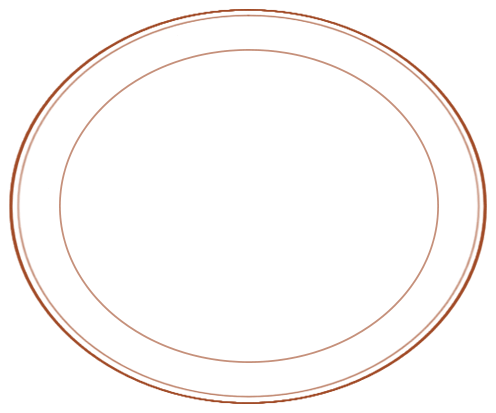 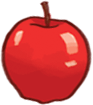 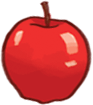 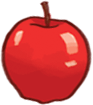 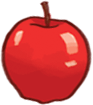 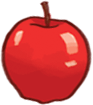 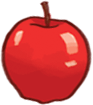 9
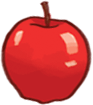 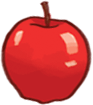 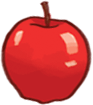 9 < 10
Đĩa dưới nhiều quả hơn đĩa trên.
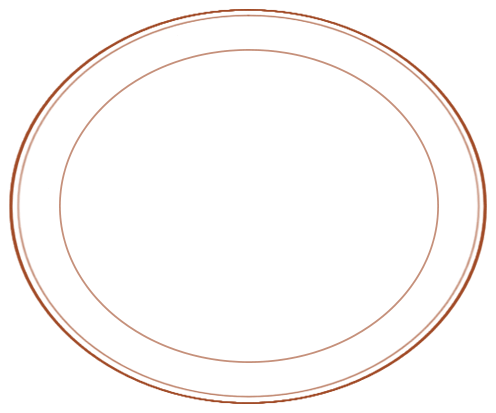 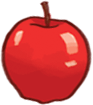 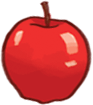 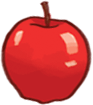 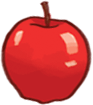 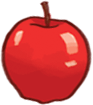 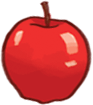 10
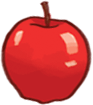 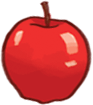 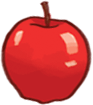 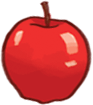 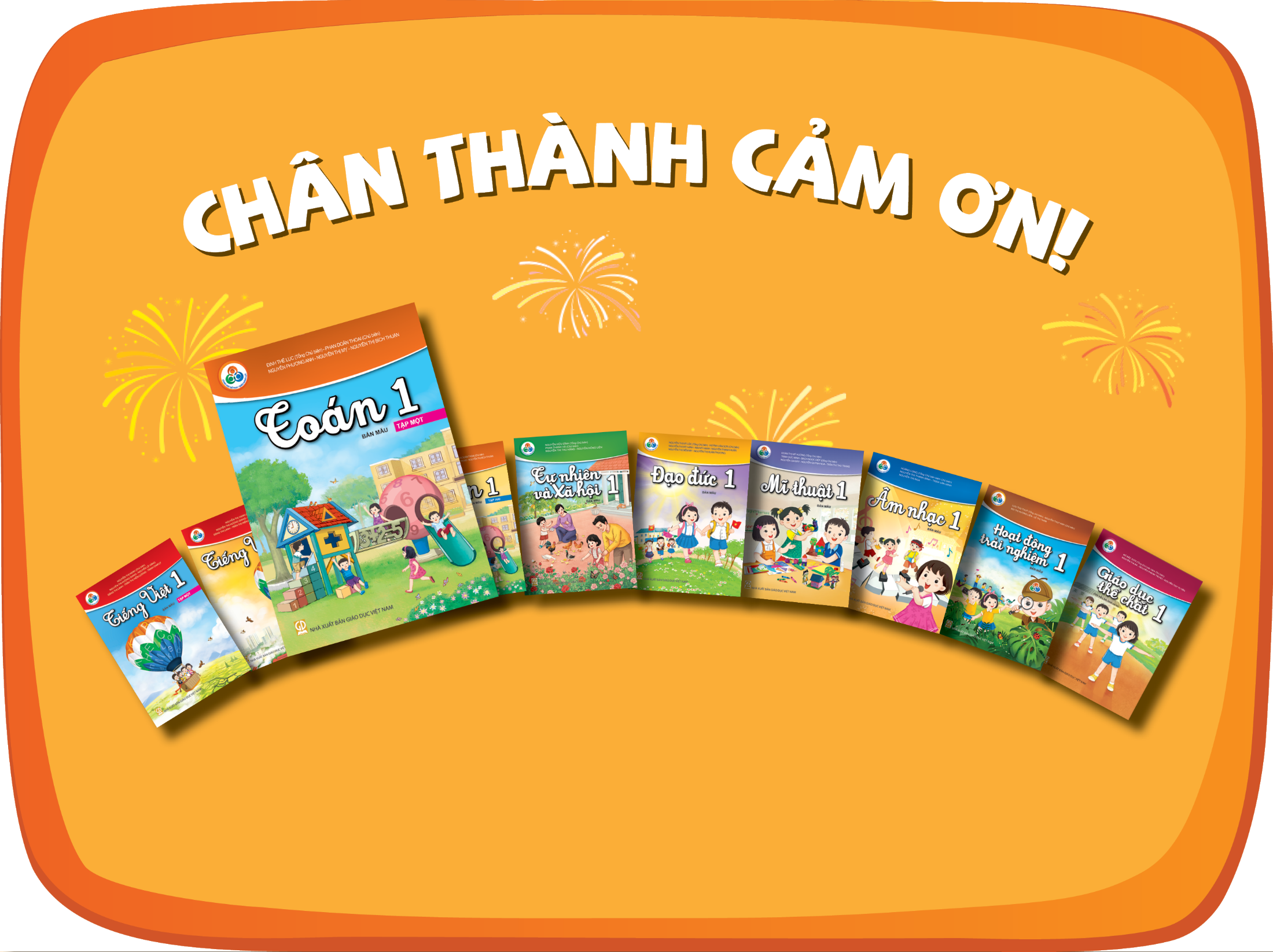